Toán 2
Tập 1
Tuần 17
Bài 48: Ôn tập về phép cộng,
phép trừ trong phạm vi 100 – Tiết 1
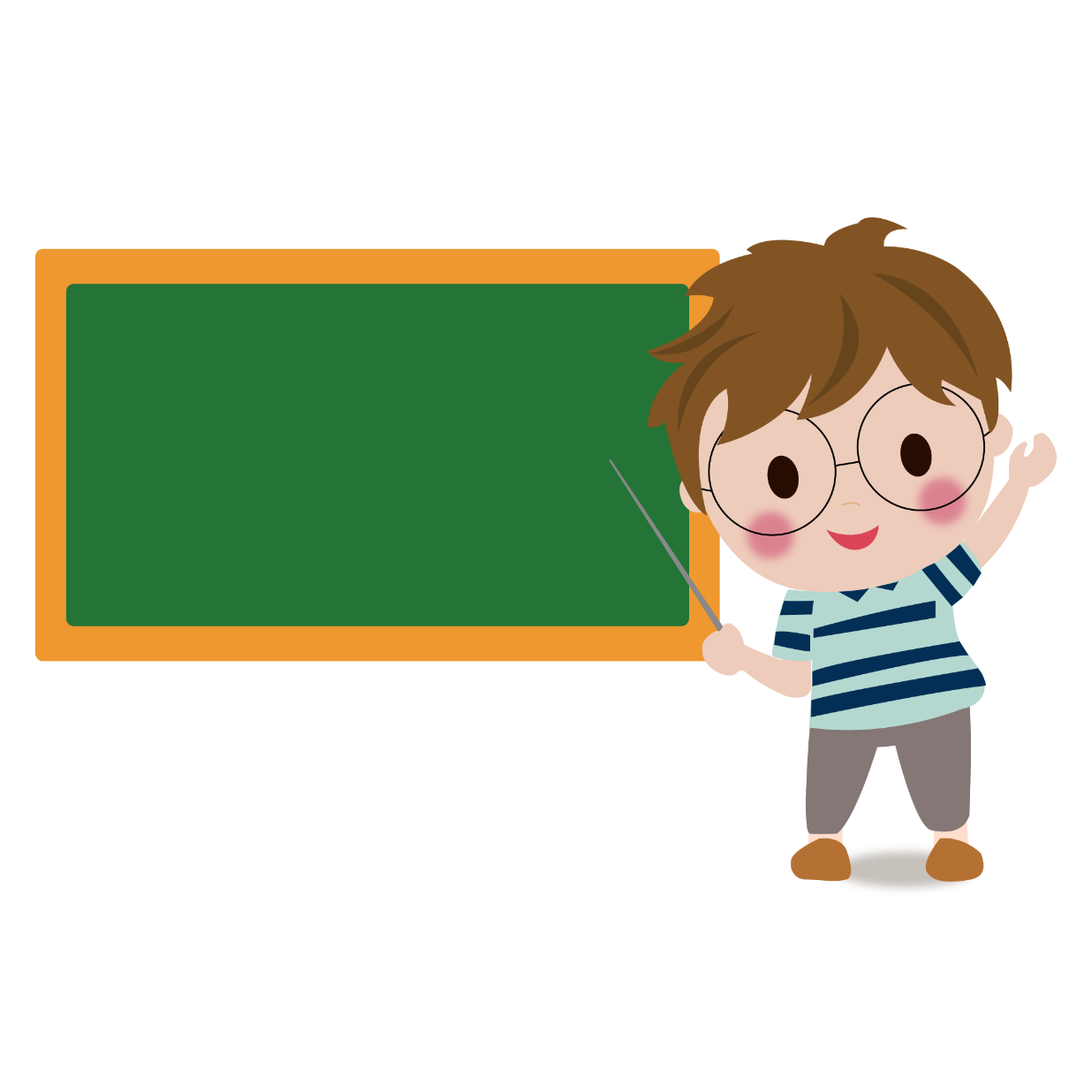 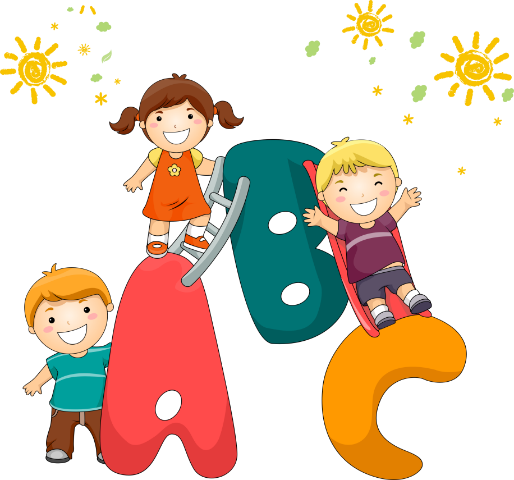 KHỞI ĐỘNG
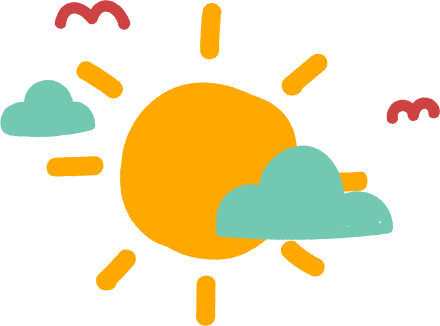 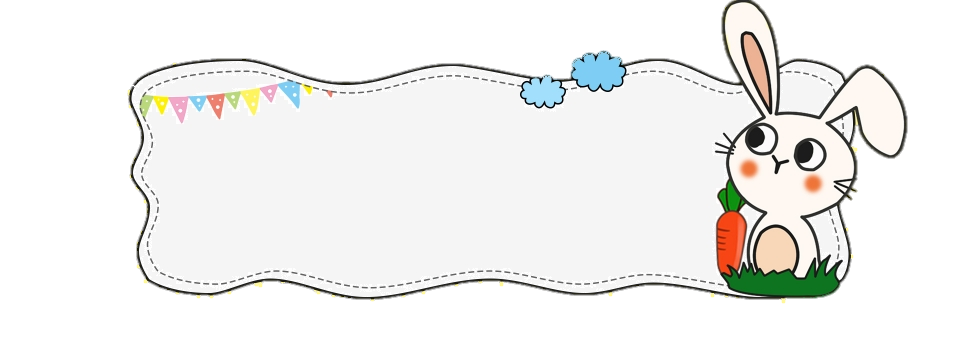 Em hãy nêu lại cách thực hiện đặt tính rồi tính cộng, trừ (có nhớ) trong phạm vi 100.
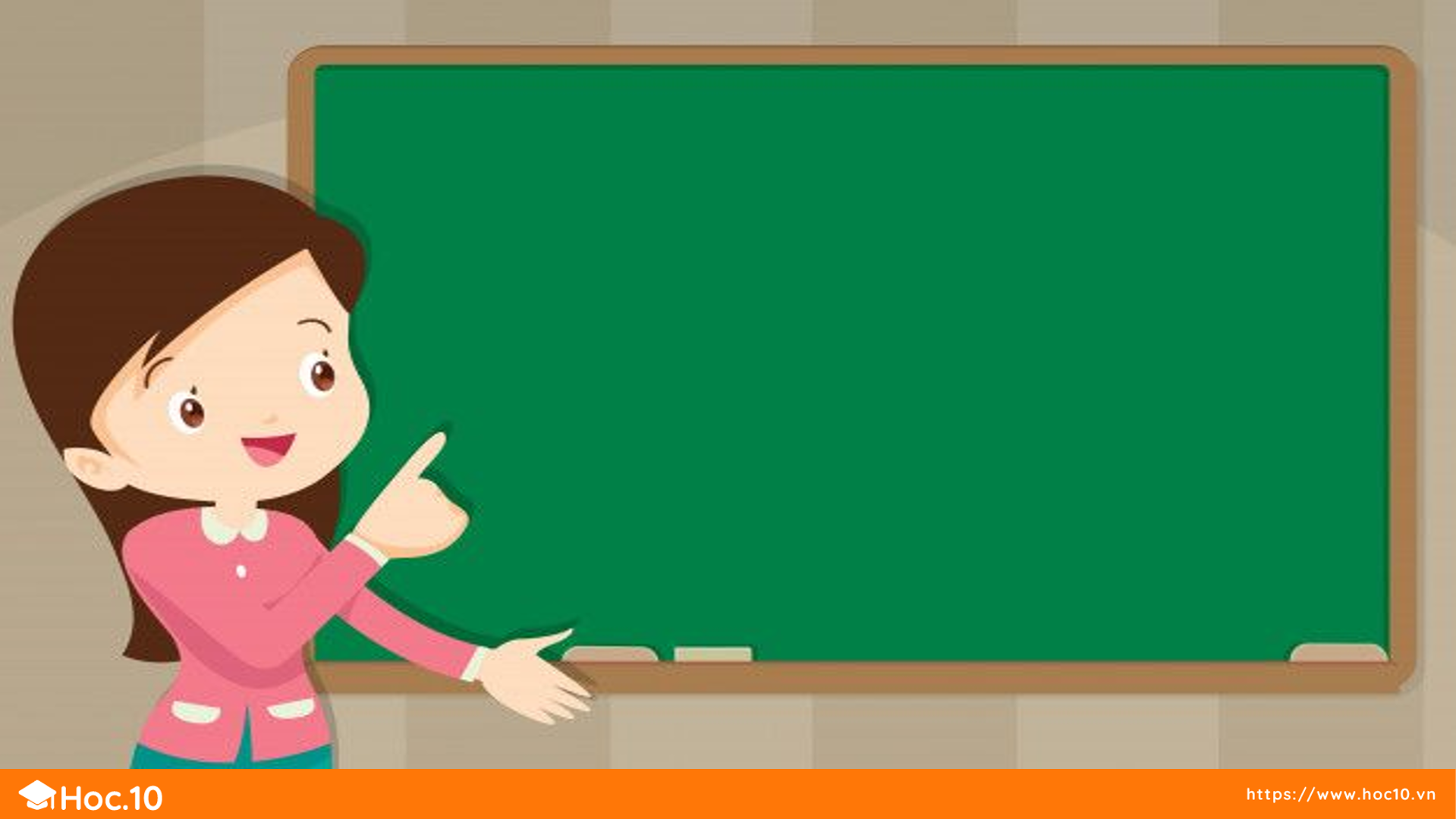 LUYỆN TẬP THỰC HÀNH
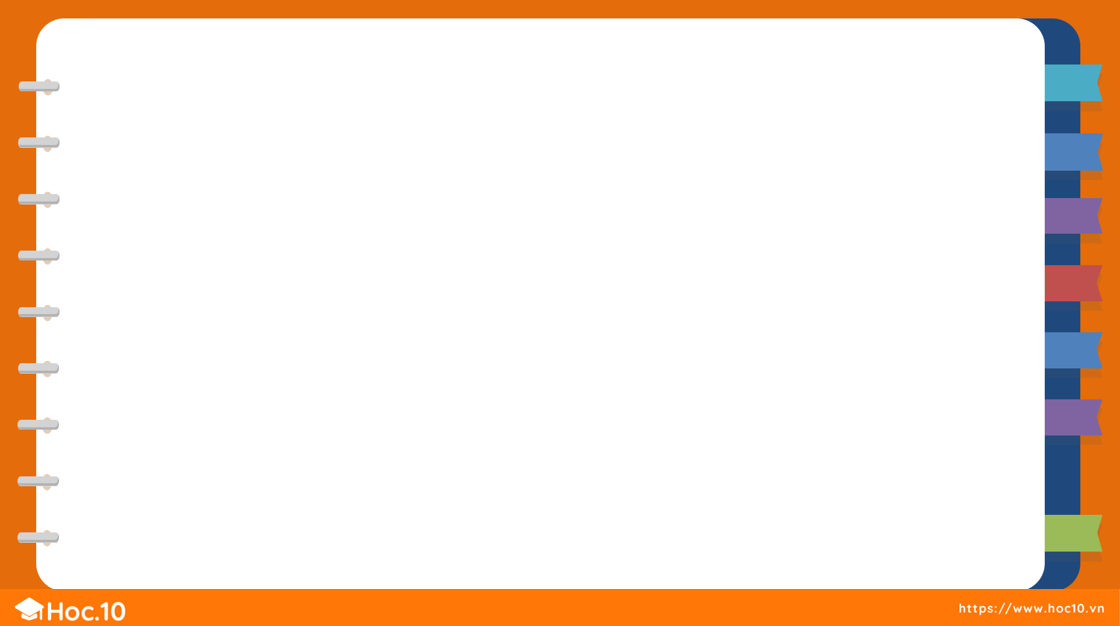 Đặt tính rồi tính:
1
8 + 92
77 + 23
31 + 49
16 + 38
77
16
8
31
+
+
+
+
23
92
38
49
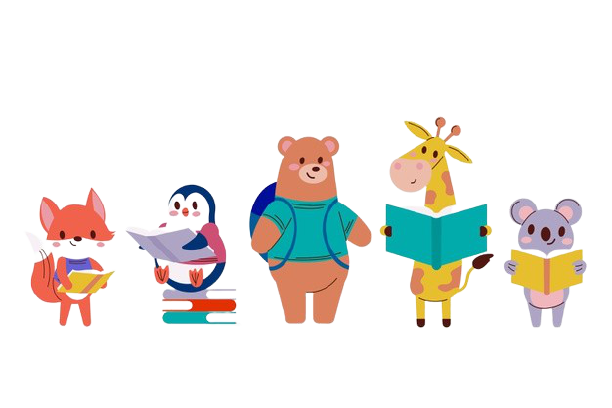 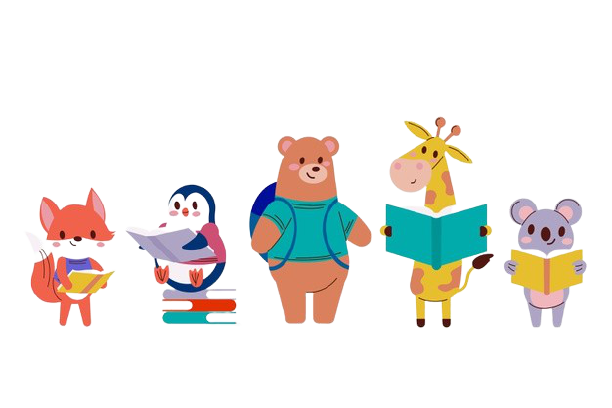 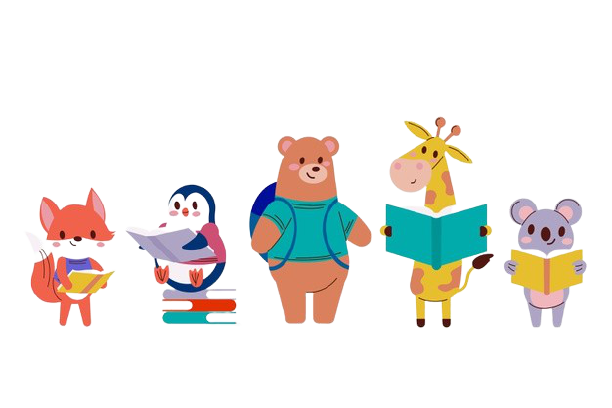 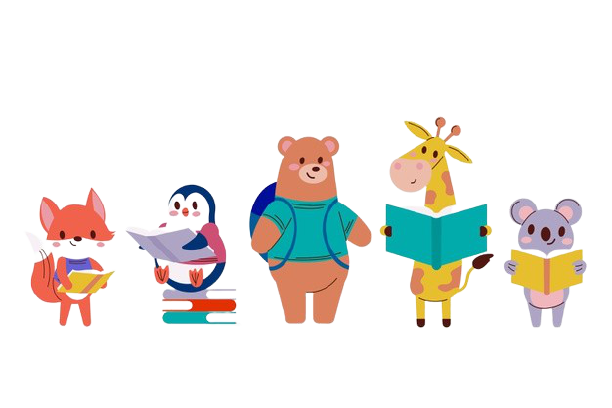 100
100
54
80
100 - 4
80 - 56
42 - 27
100 - 89
100
80
42
100
-
-
-
-
4
56
89
27
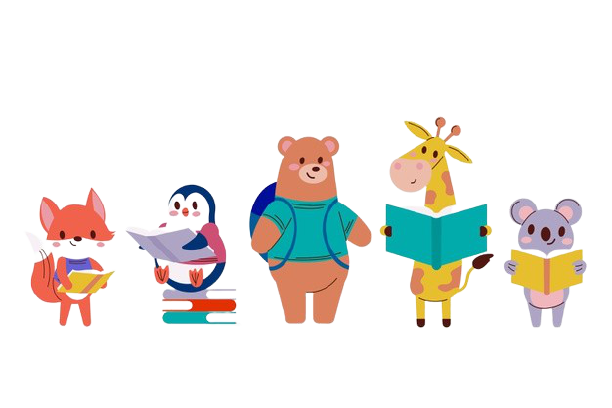 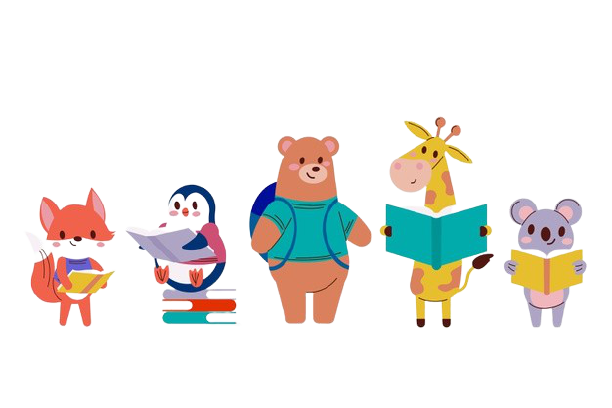 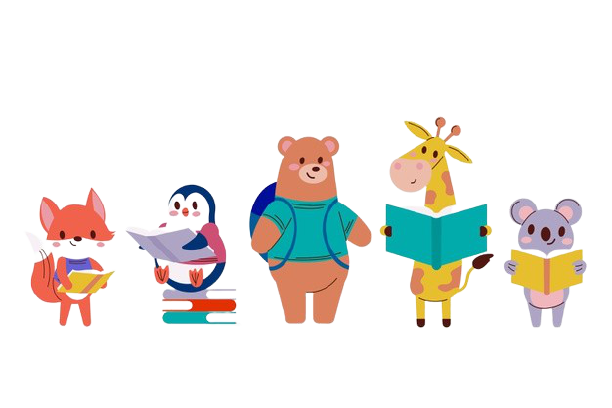 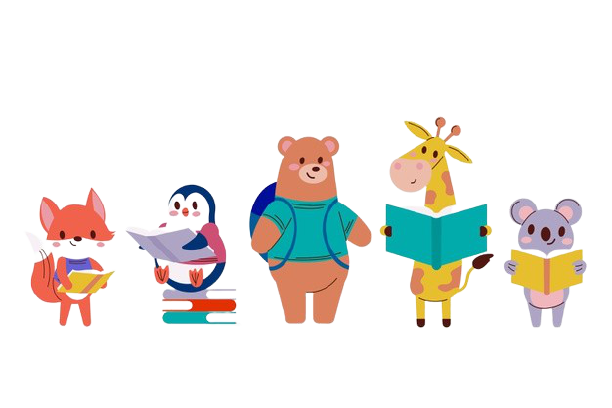 96
24
15
11
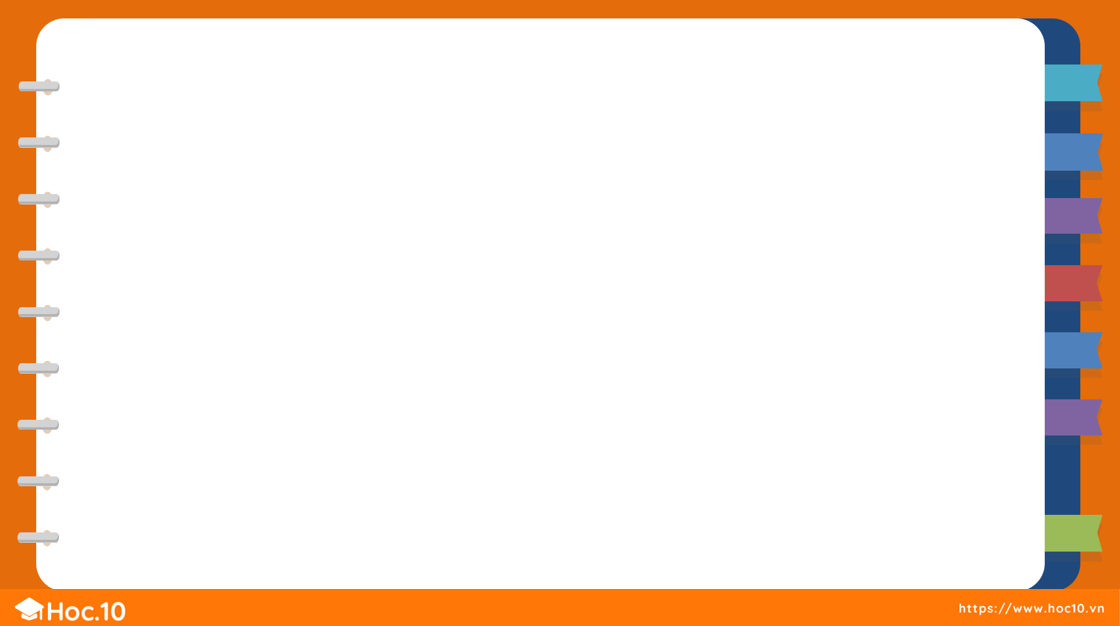 Tìm các phép tính có kết quả bằng nhau:
2
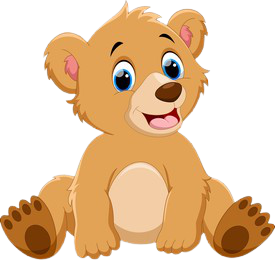 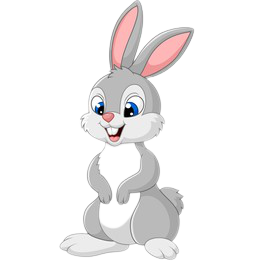 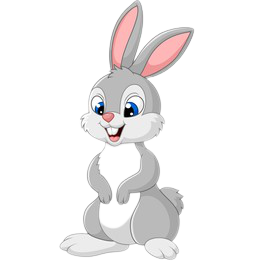 47 + 8
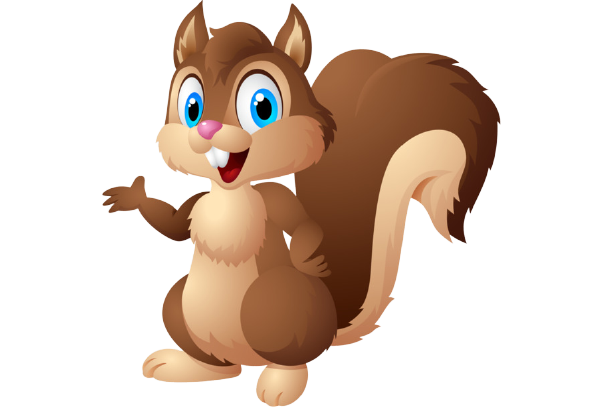 92 - 52
HƯỚNG DẪN
Thầy cô kích chuột vào con gấu, gấu trúc, thỏ, hươu
70 - 6
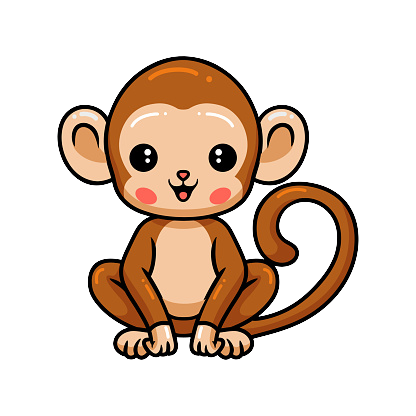 55
40
65
64
48 + 7
48 + 7
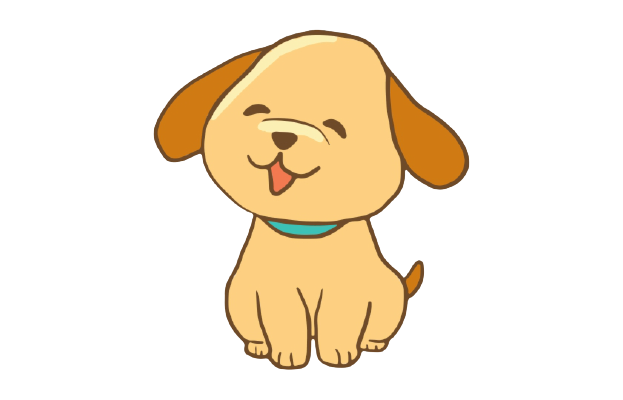 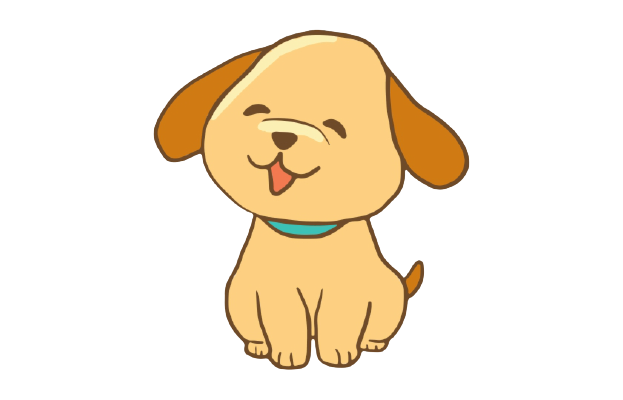 56 + 8
56 + 8
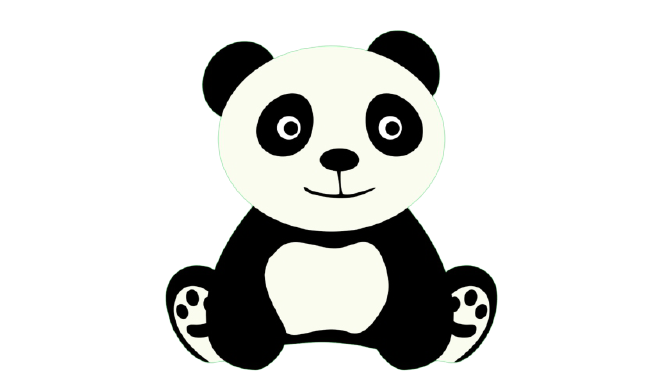 8 + 32
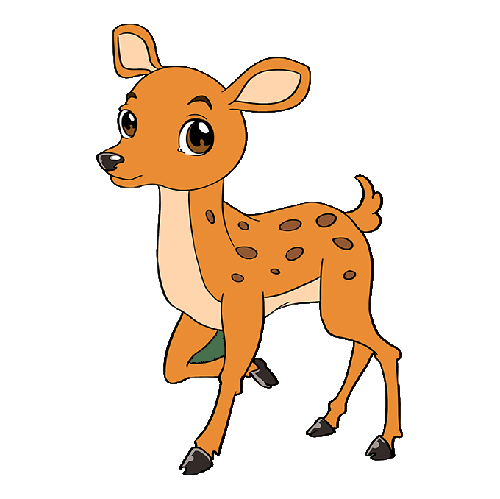 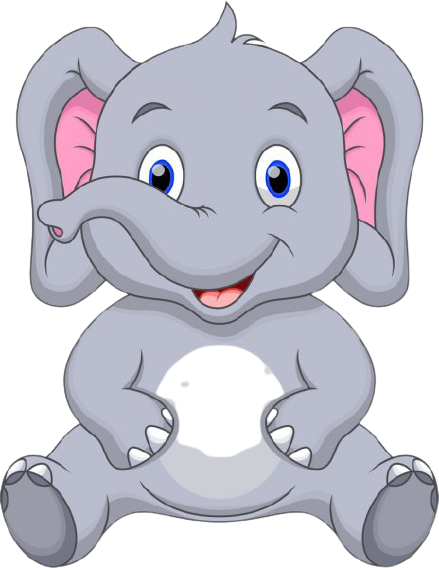 75 - 10
72 - 7
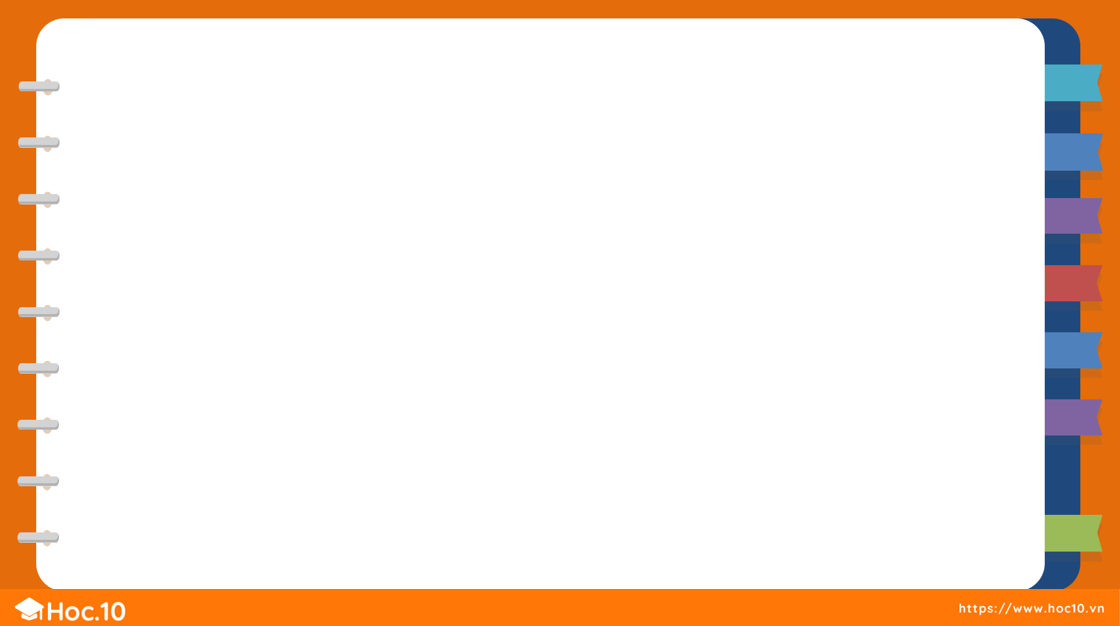 >
<
=
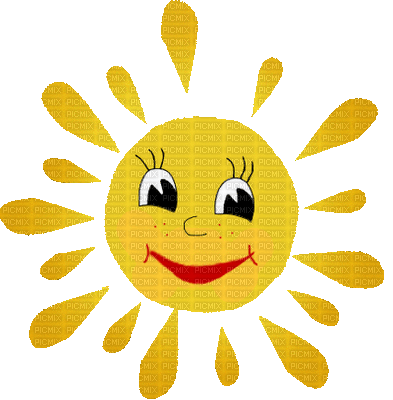 ?
3
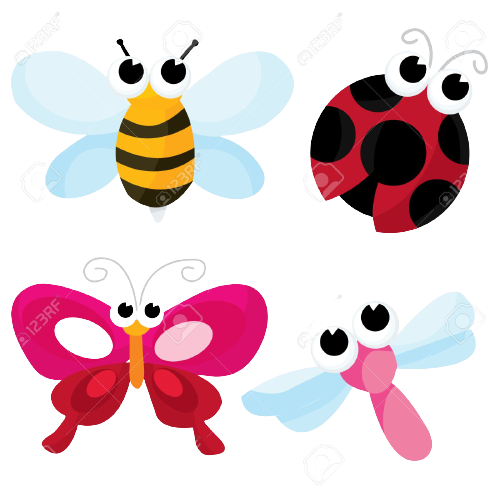 <
<
?
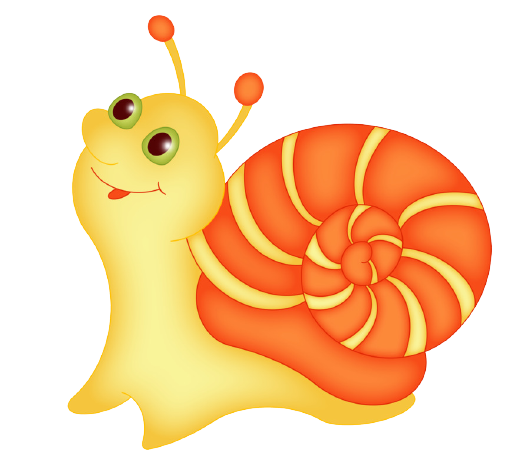 =
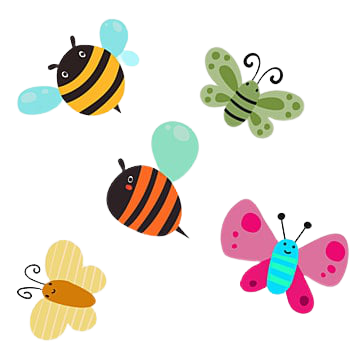 >
45 – 6        46 - 5
 86 – 40        80 - 46
?
67 + 10       76 + 10
33 + 8         38 + 3
?
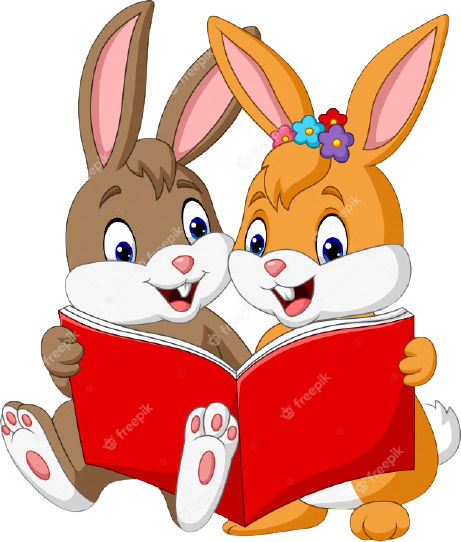 ?
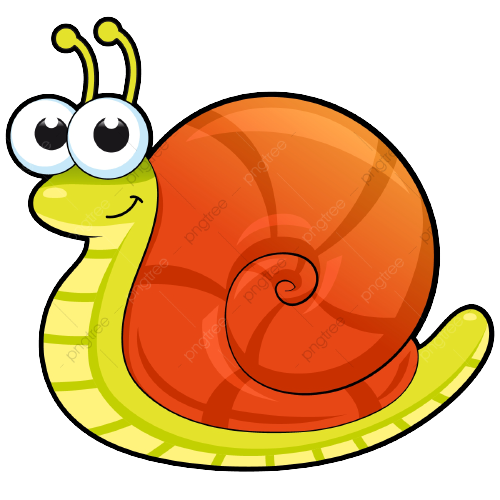 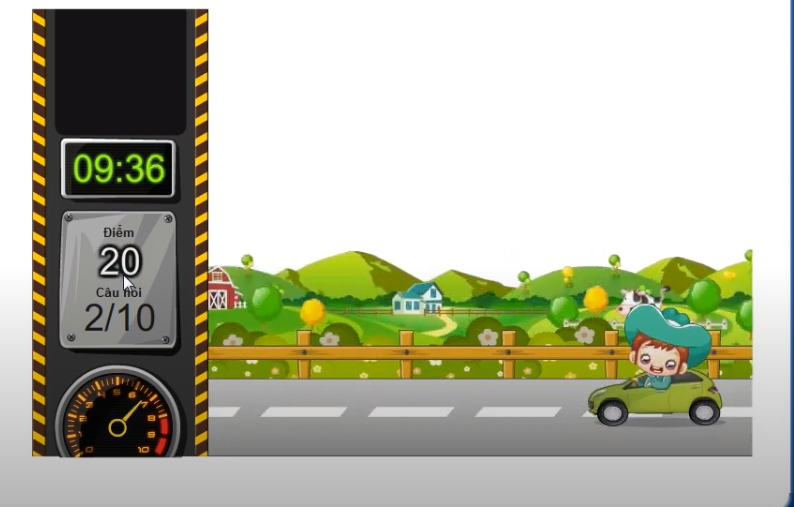 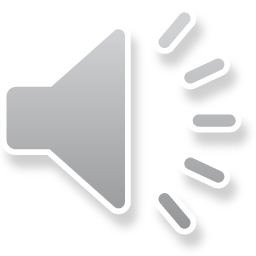 ĐUA XE
HƯỚNG DẪN
Thầy cô kích chuột vào màn hình để bắt đầu trò chơi.
Kích chuột màn hình để hiện câu hỏi và các đáp án dạng trắc nghiệm.
Kích chuột vào mũi tên để xe vượt chướng ngai vật đi tiếp.
Kích chuột vào màn hình để tới câu hỏi hoặc slide tiếp theo.
5 chướng ngại vật
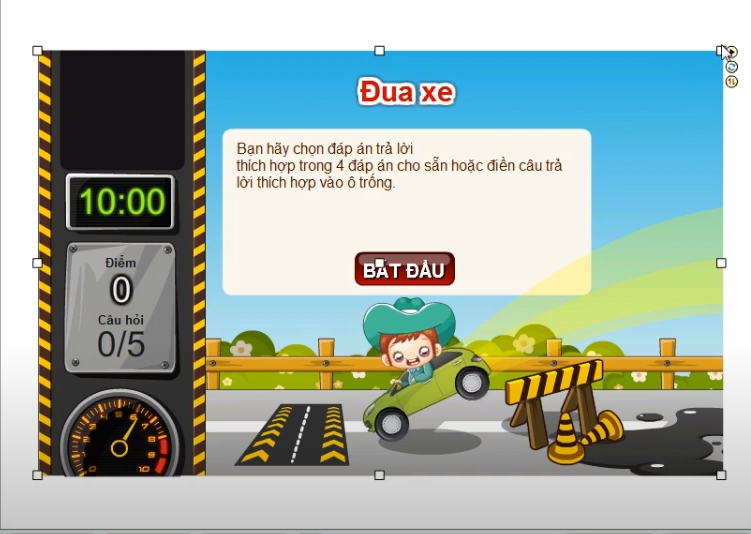 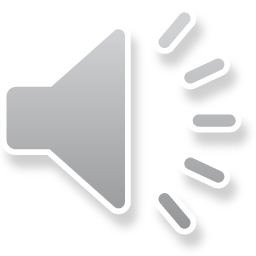 Em hãy chọn đáp án đúng để chiếc xe có thể vượt qua chướng ngại vật và về đích nhanh nhất nhé!
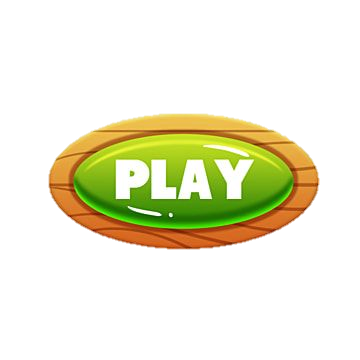 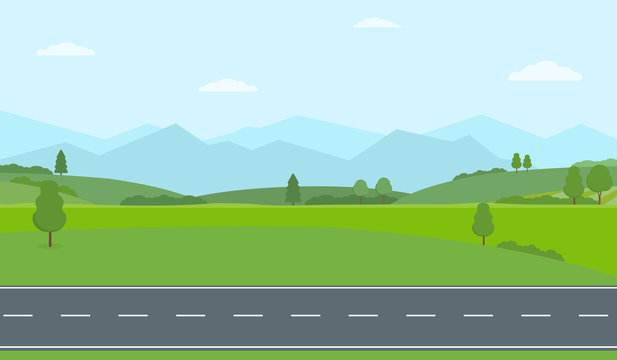 54 + 18 = ?
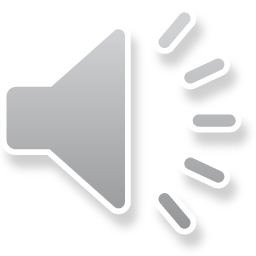 C. 71
A. 72
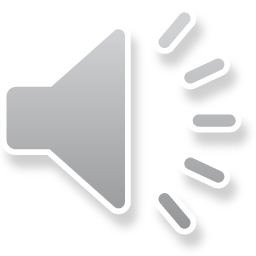 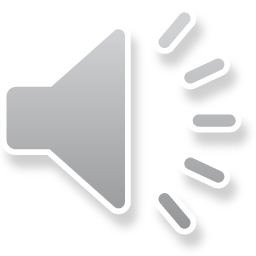 D. 63
B. 62
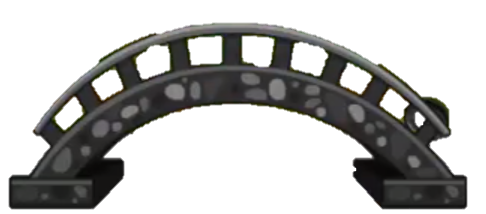 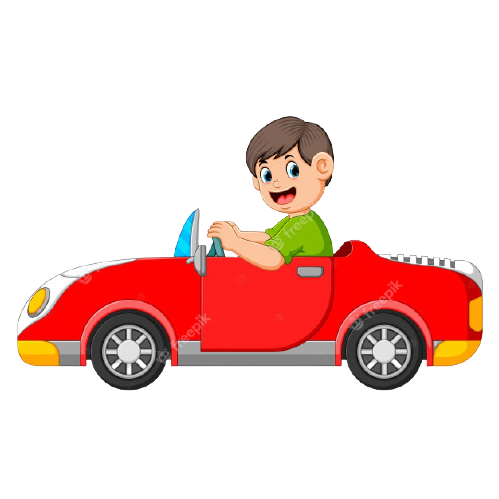 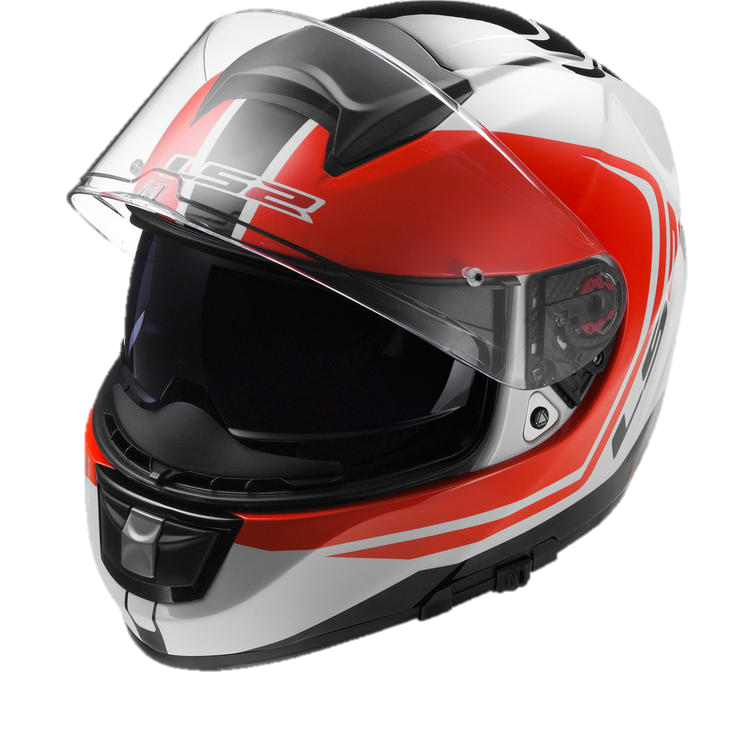 Kíttt….
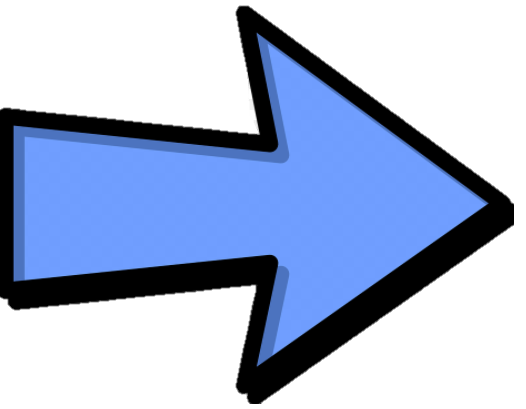 [Speaker Notes: Bấm mũi tên để hiện cầu đi qua chướng ngại vật]
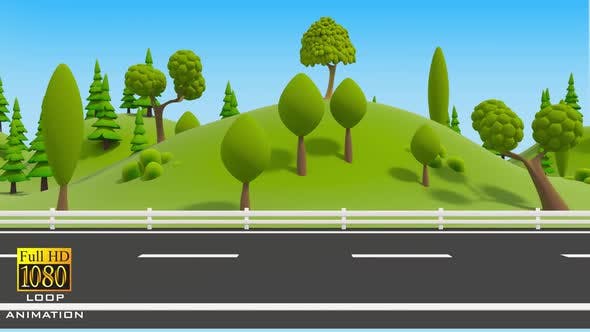 65 – 36 = ?
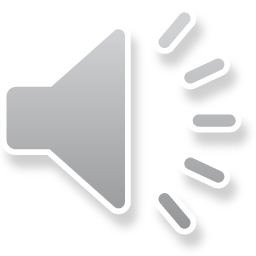 A. 39
C. 31
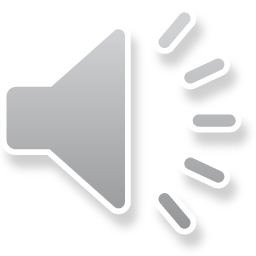 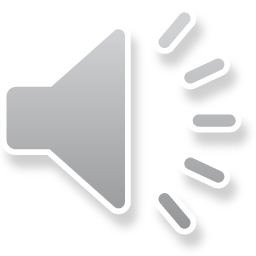 D. 29
B. 28
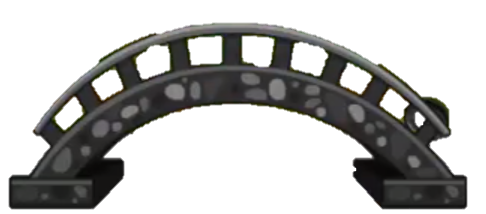 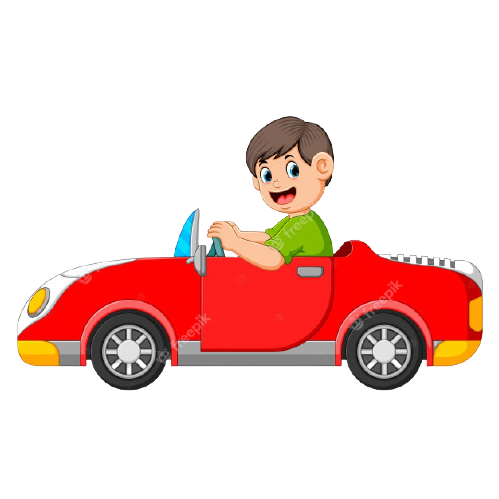 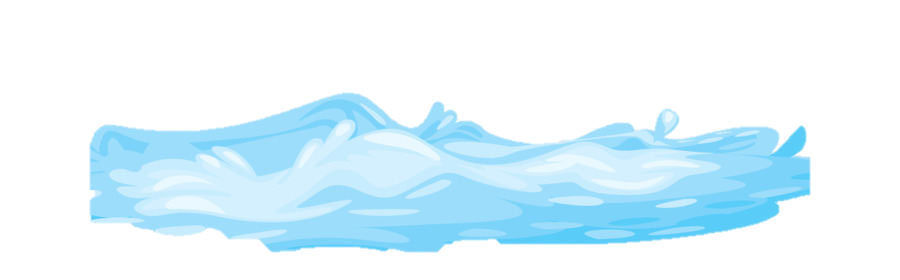 Kíttt….
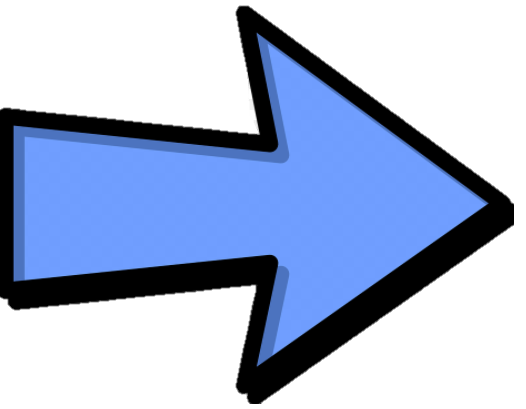 [Speaker Notes: Bấm mũi tên để hiện cầu đi qua chướng ngại vật]
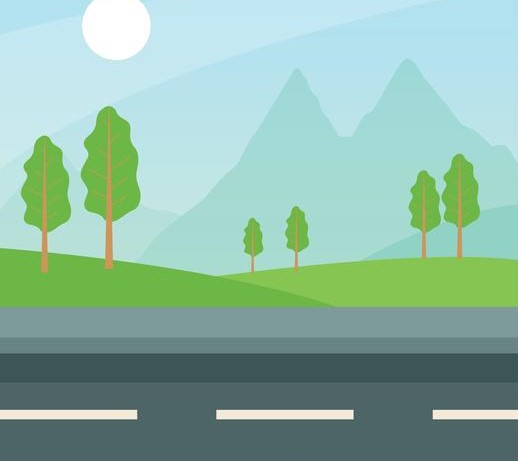 7 + 26 = ?
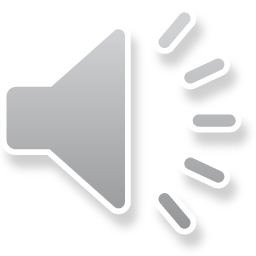 C. 23
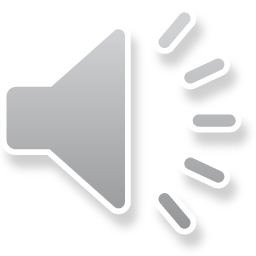 A. 93
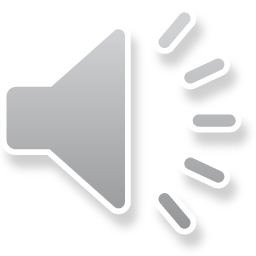 D. 96
B. 33
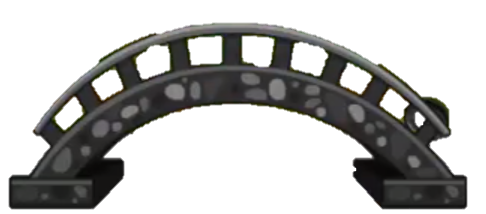 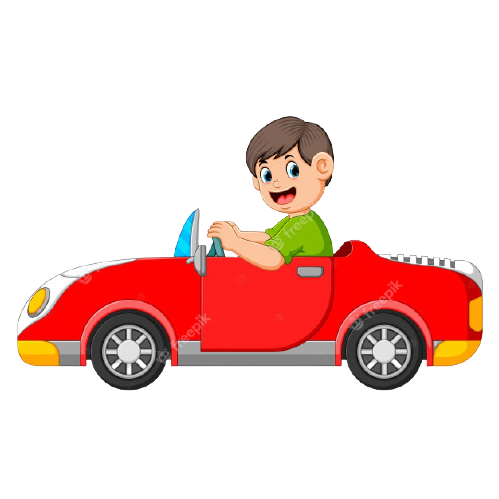 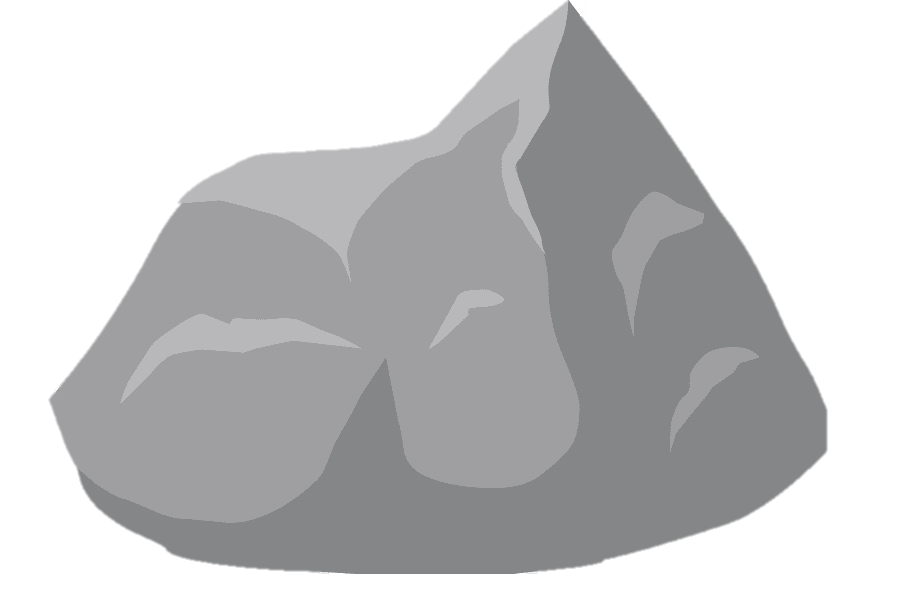 Kíttt….
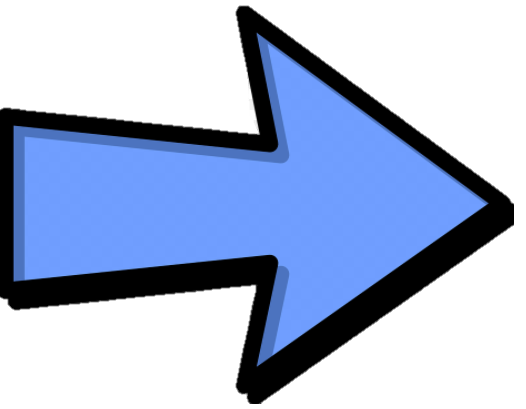 [Speaker Notes: Bấm mũi tên để hiện cầu đi qua chướng ngại vật]
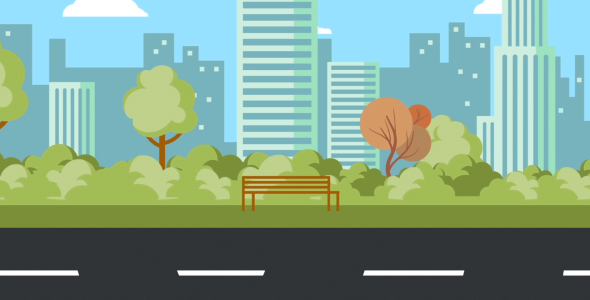 100 – 9 = ?
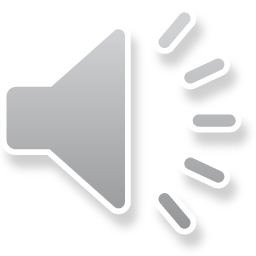 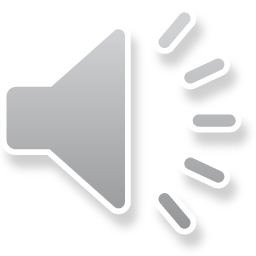 A. 81
C. 91
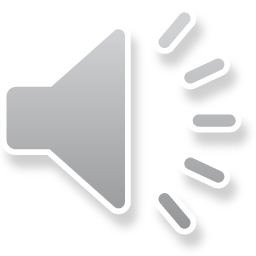 D. 99
B. 89
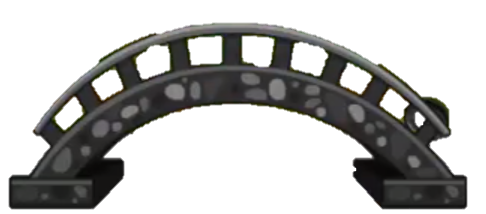 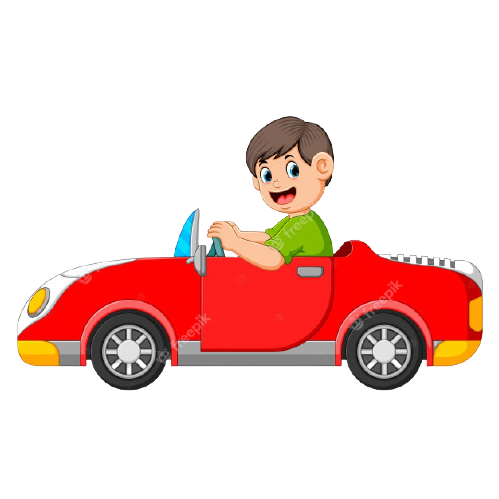 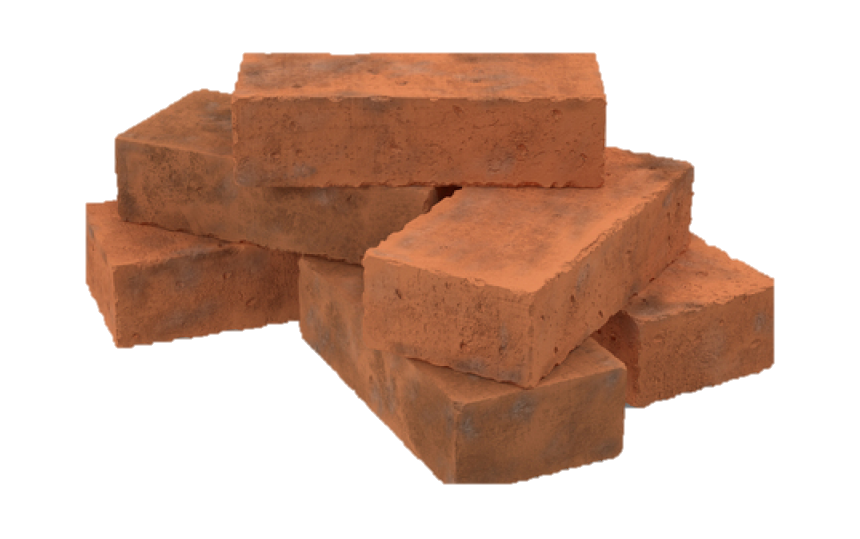 Kíttt….
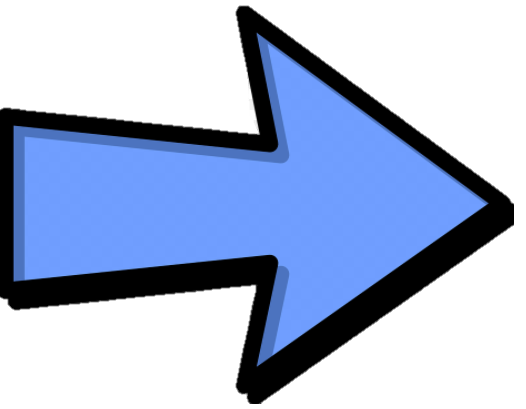 [Speaker Notes: Bấm mũi tên để hiện cầu đi qua chướng ngại vật]
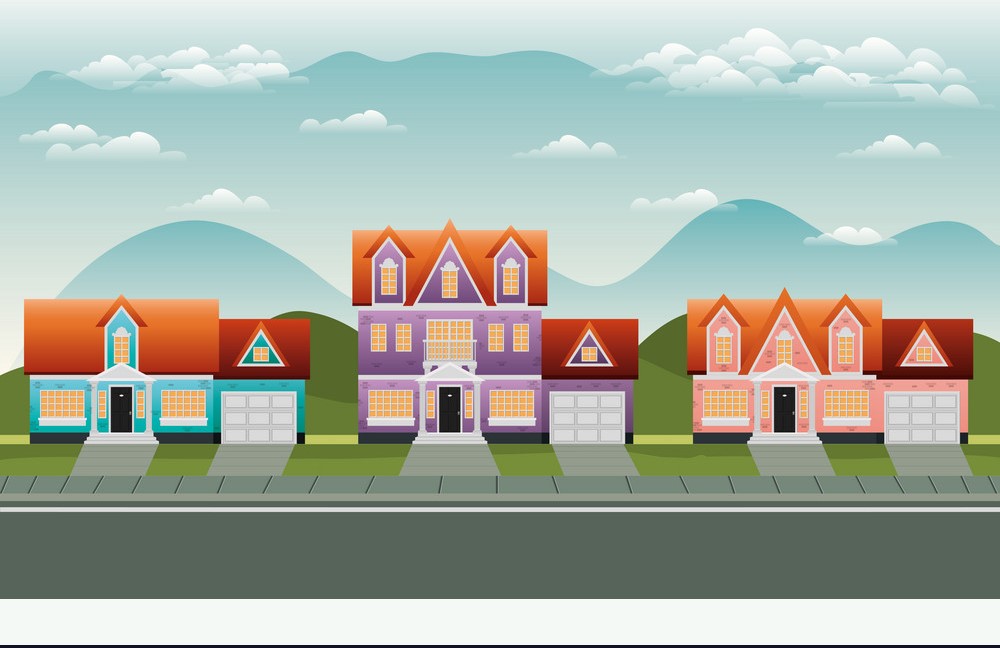 45 – 5 ...  45 – 9
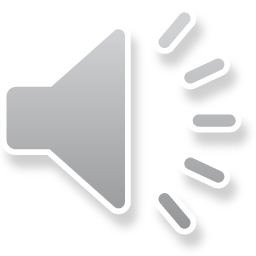 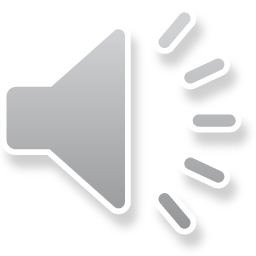 A. <
C. >
B. =
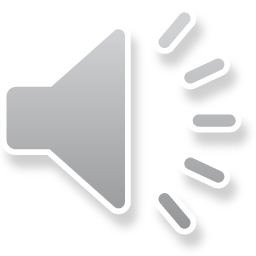 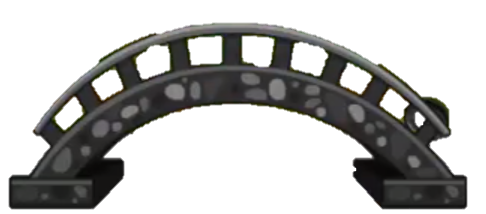 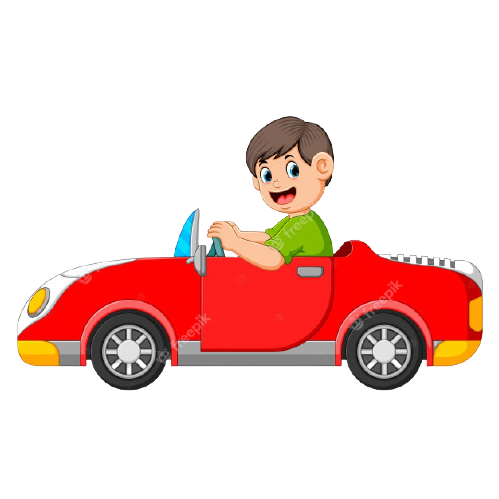 Kíttt….
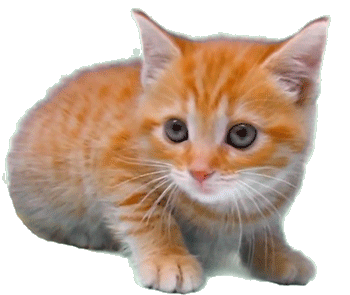 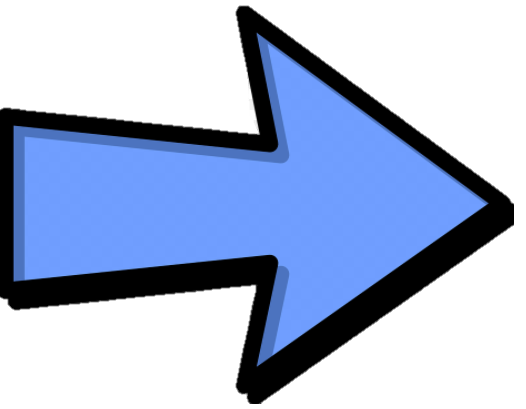 [Speaker Notes: Bấm mũi tên để hiện cầu đi qua chướng ngại vật]
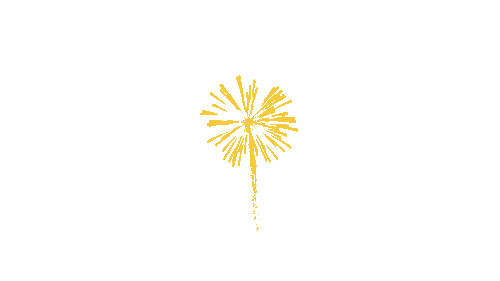 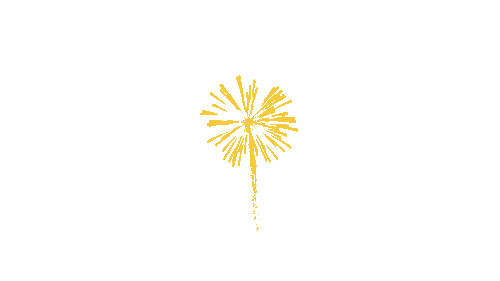 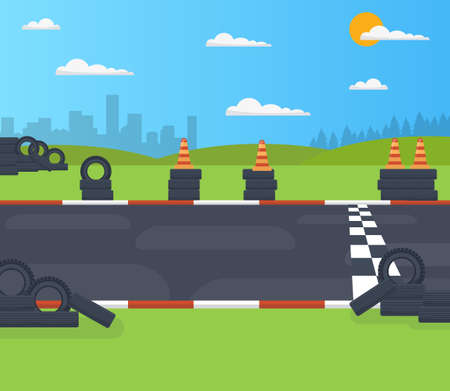 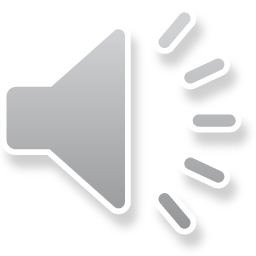 Cảm ơn các bạn rất nhiều!
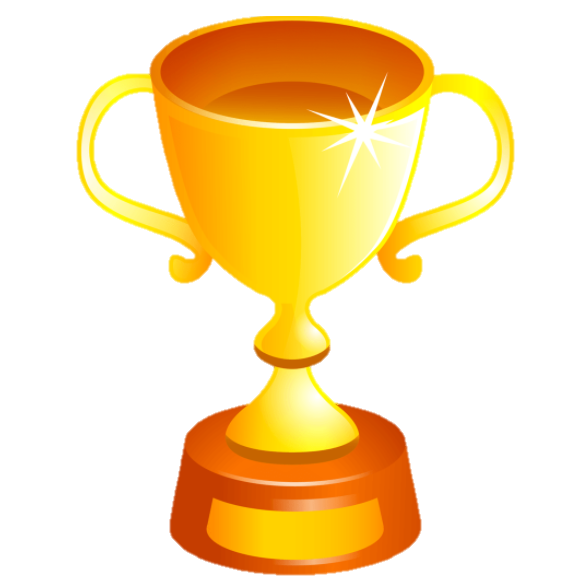 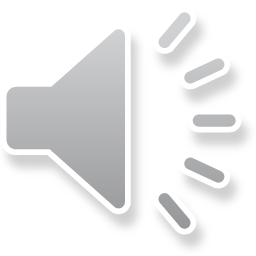 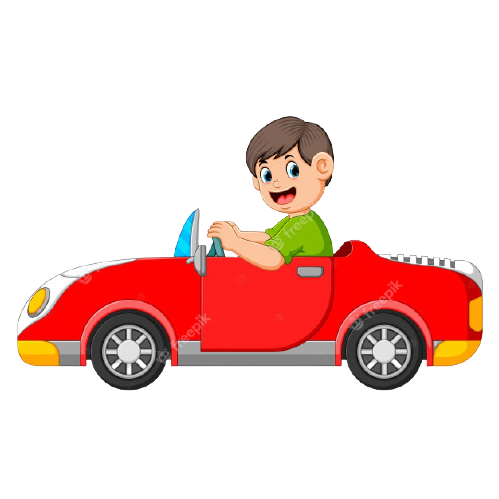 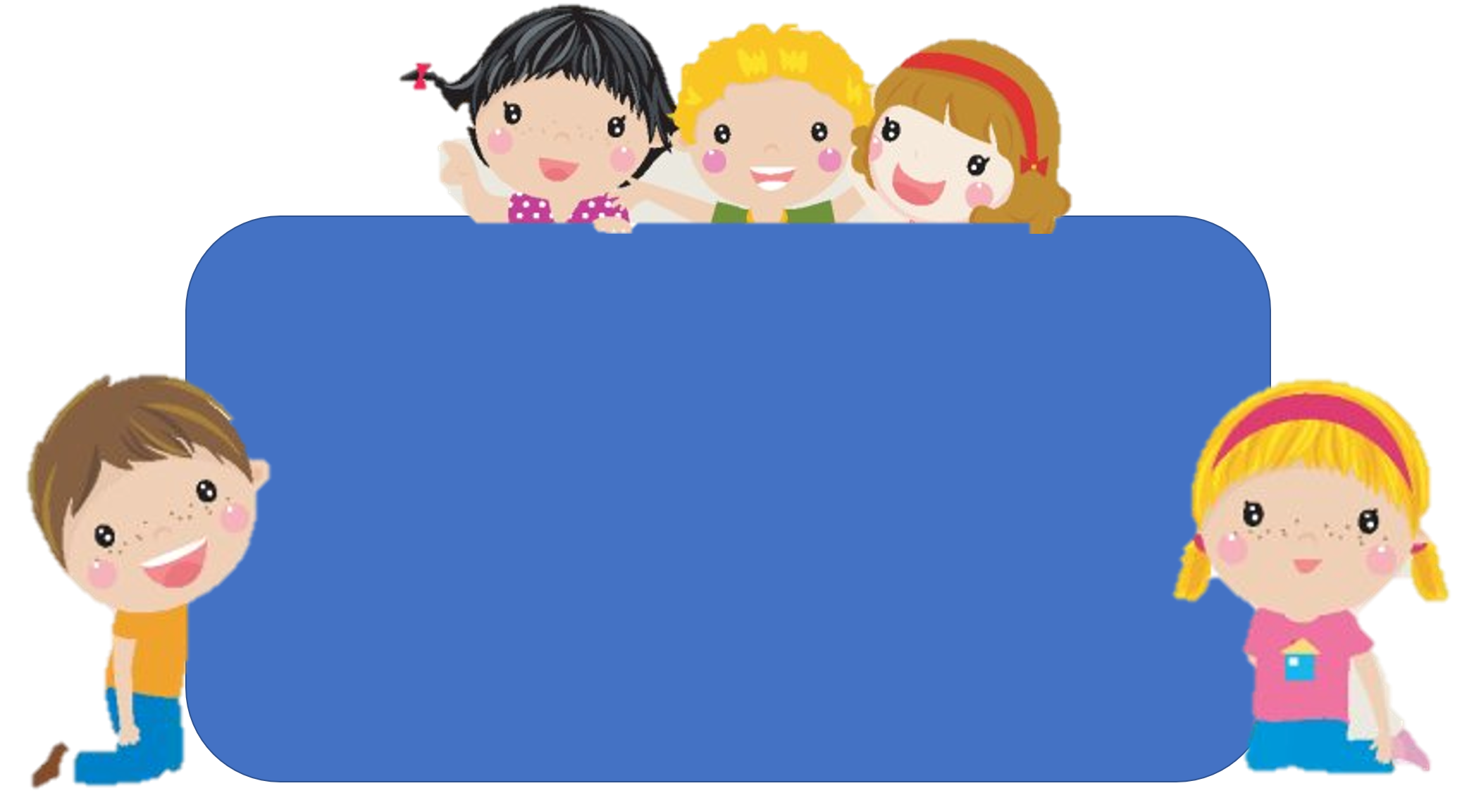 Em hãy chia sẻ những việc 
đã thực hiện được trong bài học hôm nay.
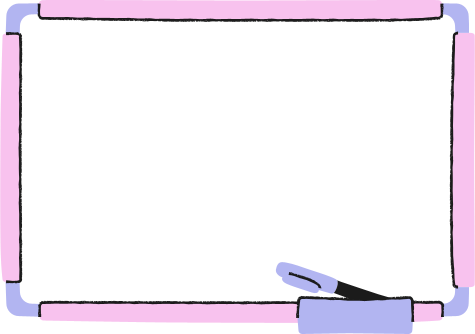 DẶN DÒ
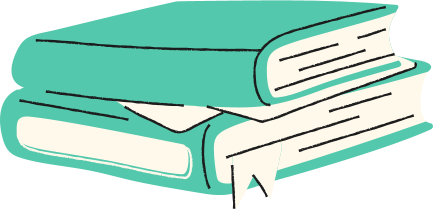